Проект «Добрая забота»
Воспитатель: 
Солнышкина А. В.
Толстых Т. В.
Тип ПРОЕКТА
Тип проекта:  познавательно - творческий (игровой, продуктивный)
Вид проекта: групповой
По продолжительности: Краткосрочный 
(3 месяца)
Участники проекта: Дети  4-5 лет, воспитатели, родители (законные представители). 
Предмет исследования: домашние животные
актуаЛЬность
«Человечность определяется не потому,                                                                               как мы общаемся с людьми, а по тому,                                                                                        как ведем себя с животными».
                               Чак Паланик
задачи
Цель проекта: Формирование  духовно-нравственных и социокультурных ценностей детей среднего дошкольного возраста на основе доброго отношения к домашним животным.
Задачи:                                                                                                       
Привлечь внимание детей к миру домашних животных
Уточнить и расширить представления детей о домашних животных, где живут, их внешнем виде,  кто за ними ухаживает, о роли и пользе в жизни человека
Закрепить знания детей о характерных повадках и признаках домашних животных.
Развивать речь, обогащать словарный запас, наблюдательность, любознательность, умение видеть красоту животного мира.
Учить соблюдать правила безопасного поведения при общении с животными.
Продолжать знакомить с русским народным творчеством, литературными произведениями о животных;
Воспитывать  у детей гуманное и доброе отношение к домашним животным.
Формы реализации
Формы реализации с детьми   
Непрерывная образовательная деятельность 
беседы, наблюдение
чтение стихов, рассказов, сказок, загадывание   загадок  
подвижные игры, дидактические игры
                                                                                                                                        
Формы реализации с родителями
консультации для родителей
папки -передвижки по теме
экскурсия выходного дня
мастер - класс для родителей
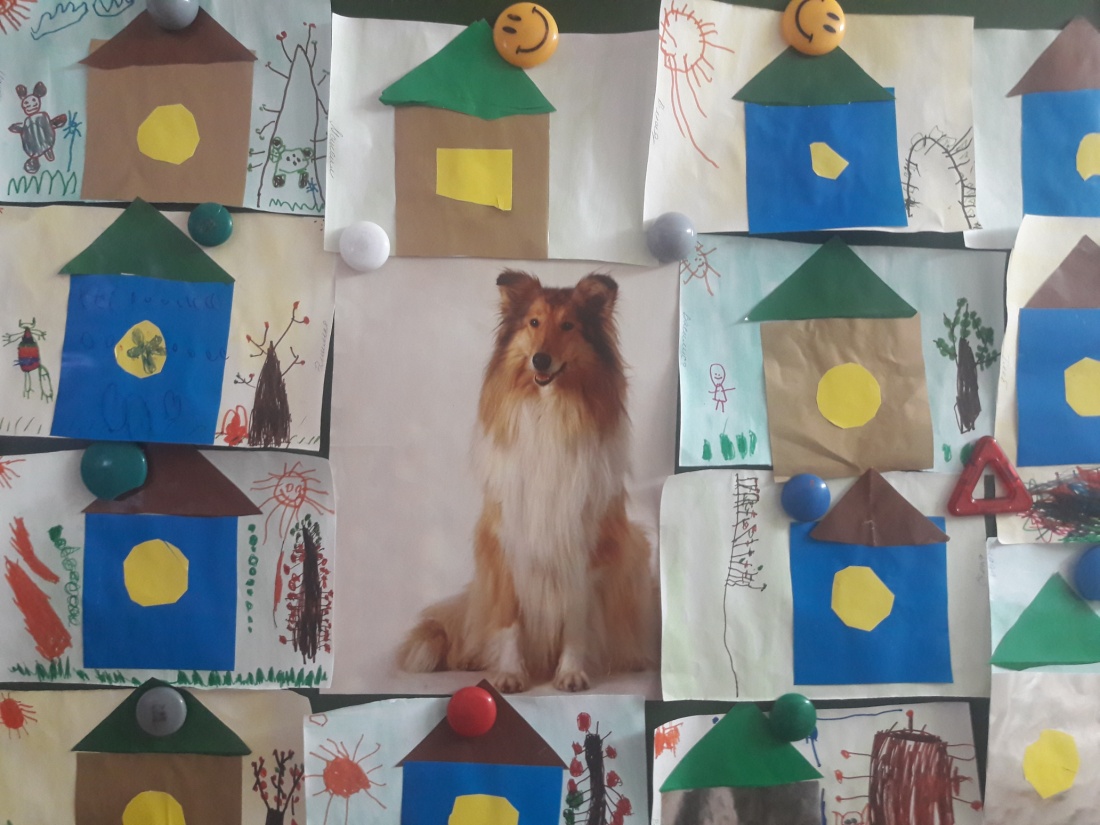 Аппликация «Дом для собаки»
Рисование «Подружки для кошки Мурки»
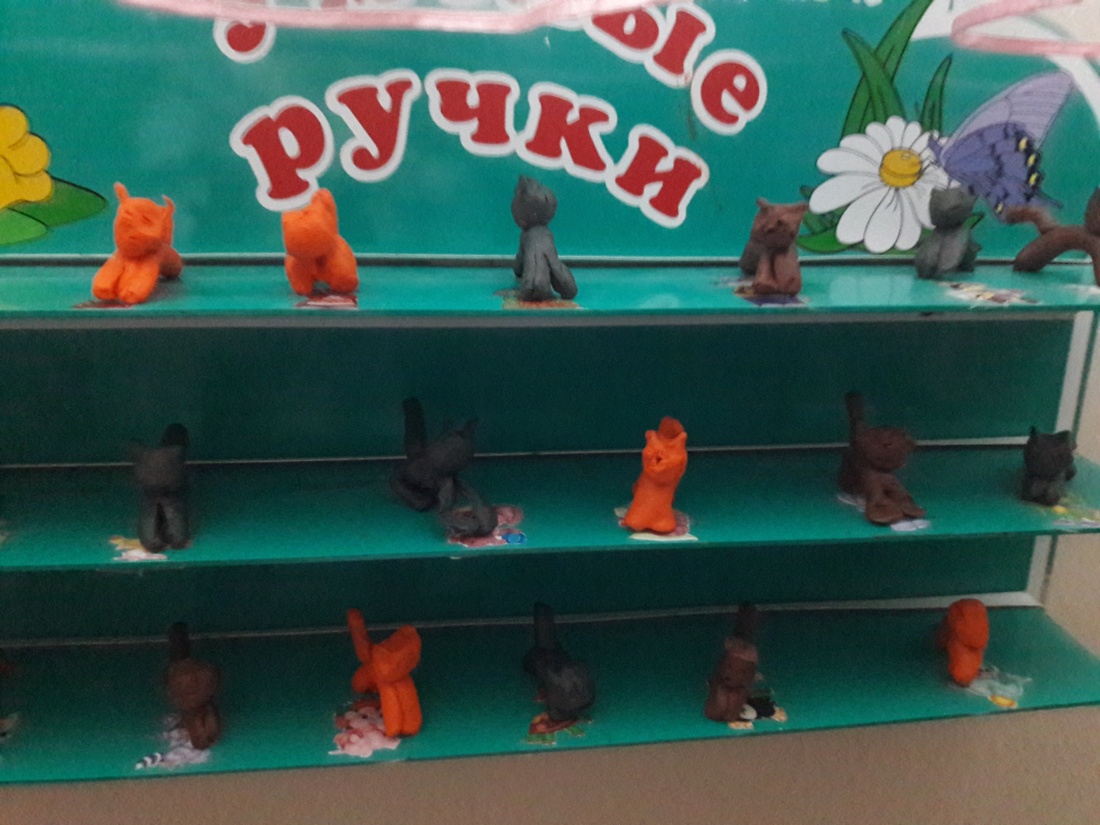 Лепка  «Кошечка»
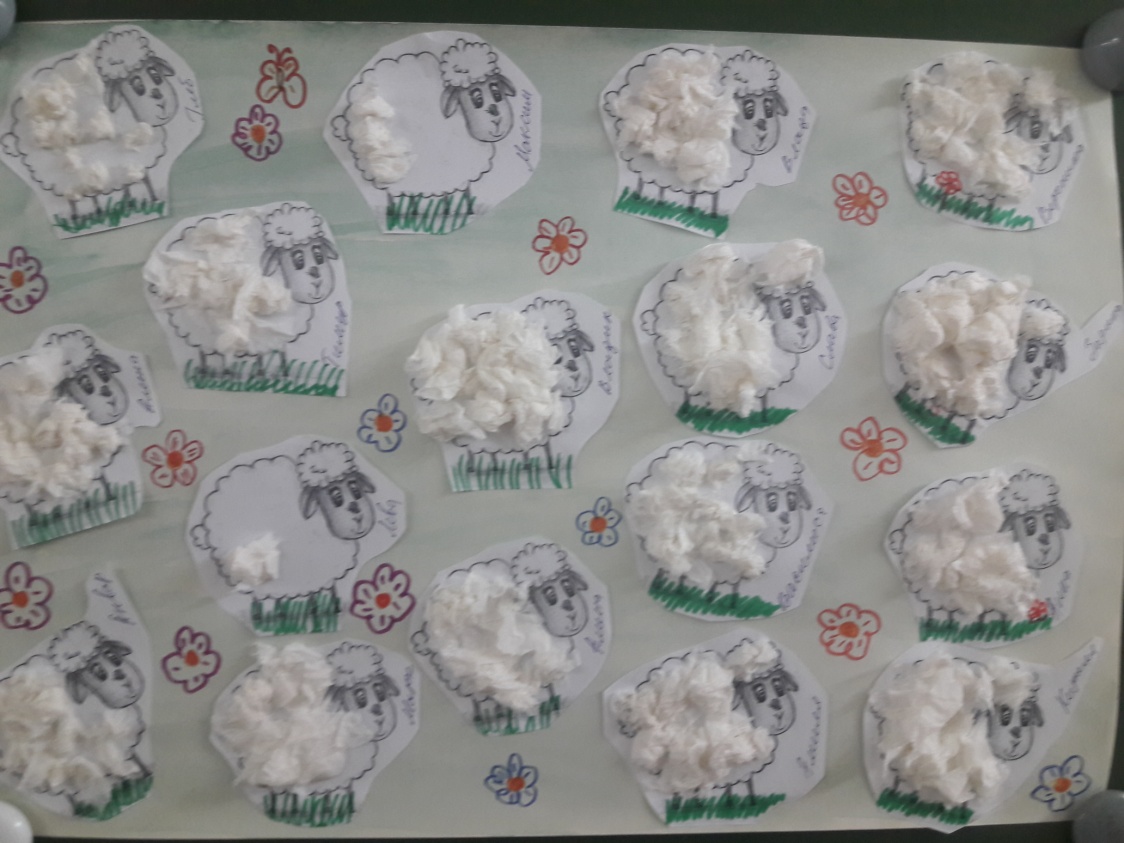 Аппликация «Веселые овечки»
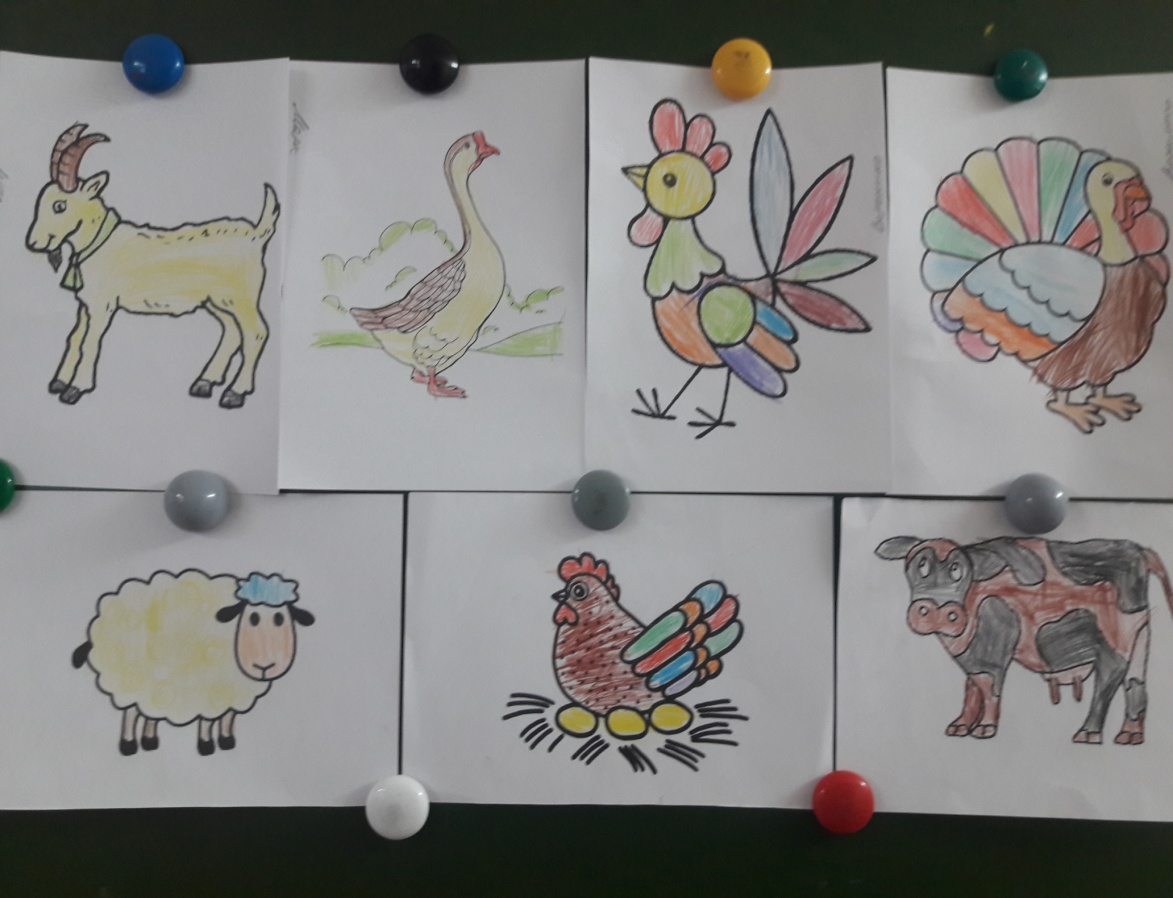 Самостоятельная художественная деятельность «Домашние животные»
Лепка «Уточки»
Подвижные игры
«Лохматый пес»
«Кот и мыши»
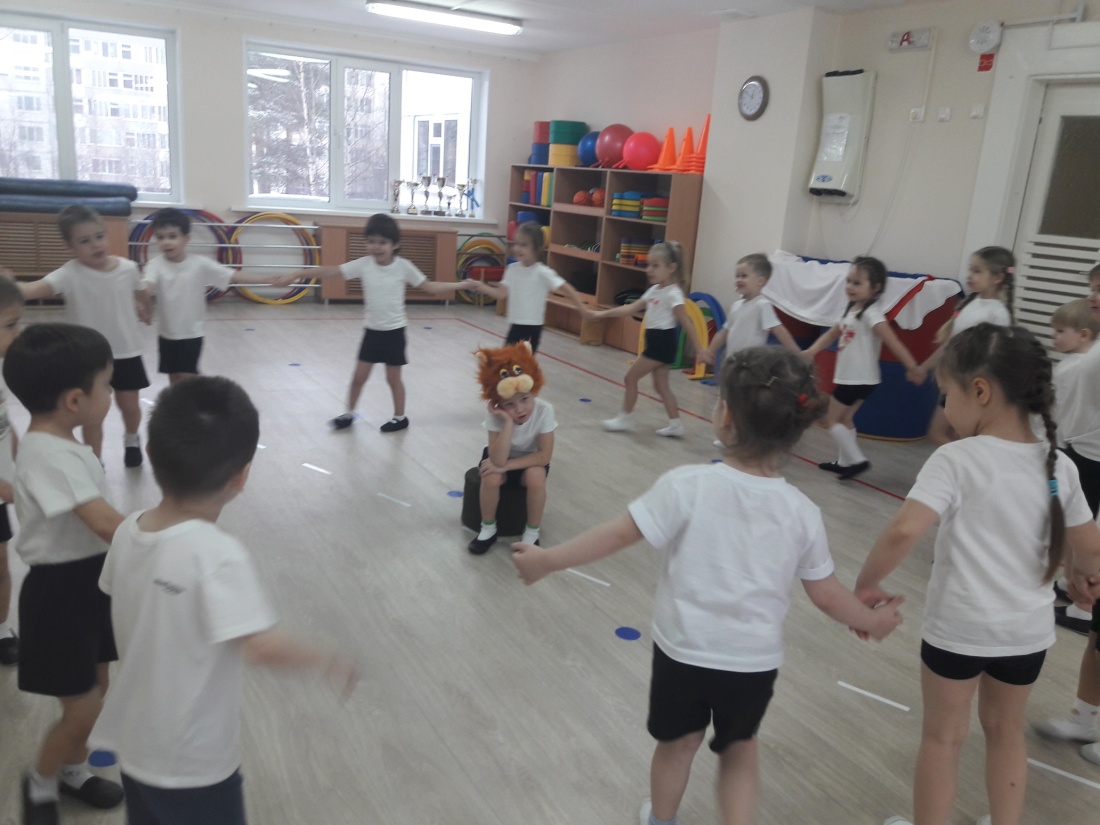 Экскурсия выходного дня
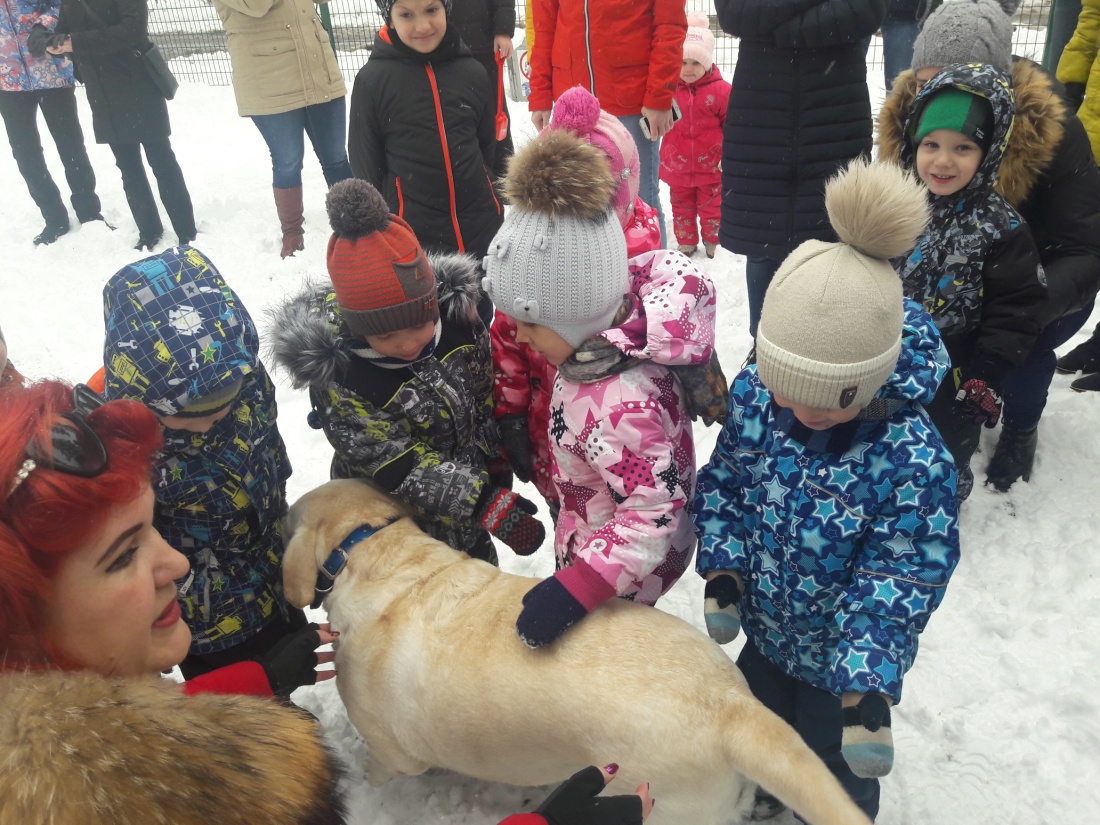 Собака породы лабрадор
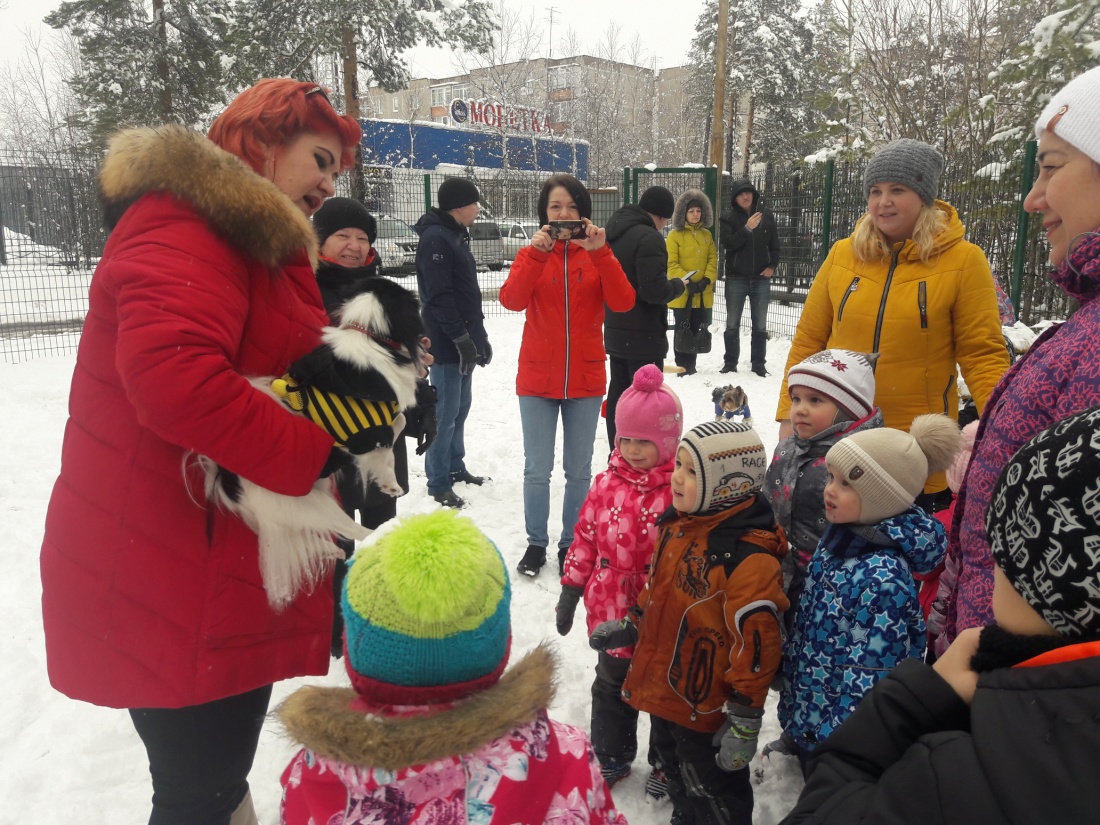 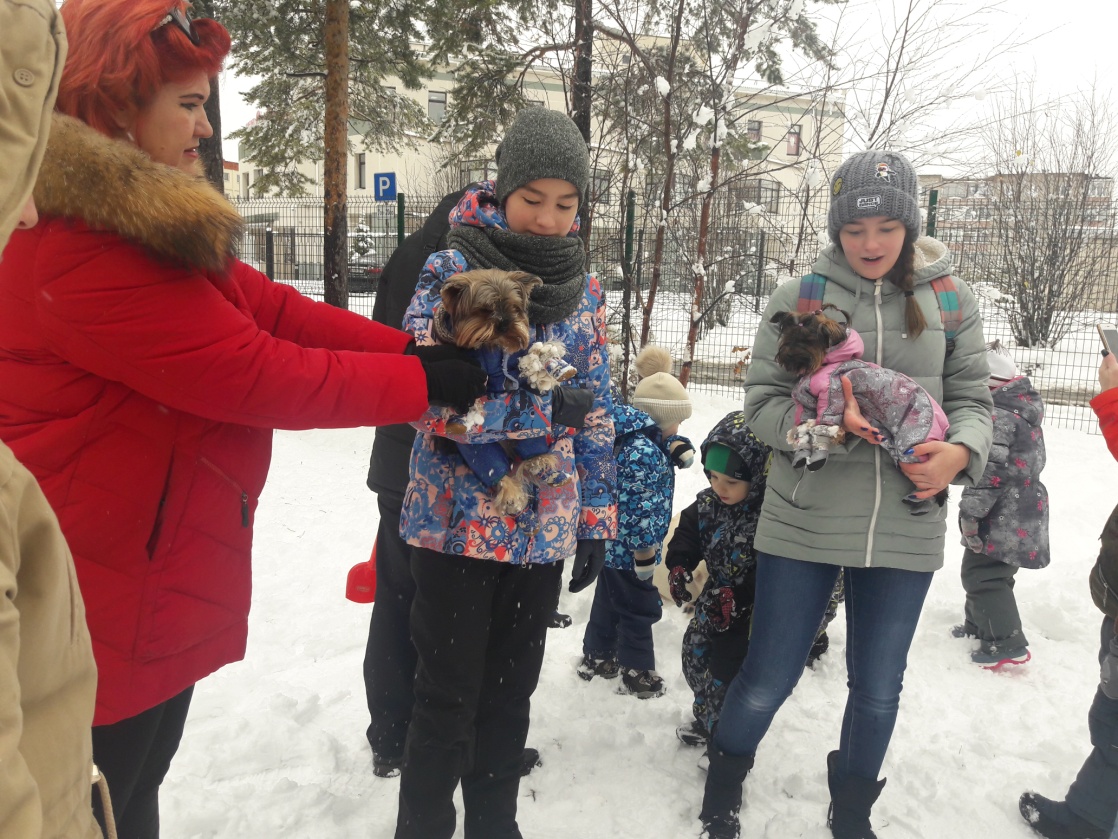 Йоркширский терьер. 
В настоящее время — одна из самых популярных комнатно-декоративных пород собак.
Японский хин. 
В Японии эти собачки называются любимцами императоров.
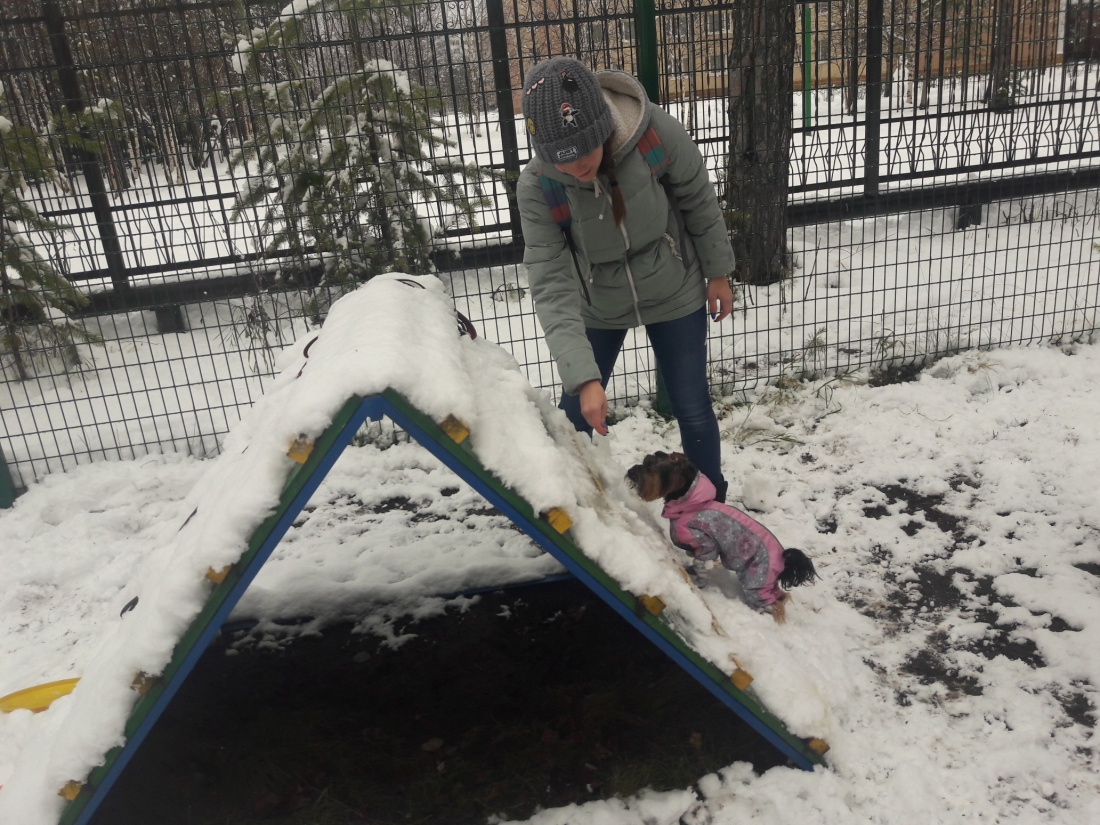 Смелые, выносливые, преодолевают препятствия.
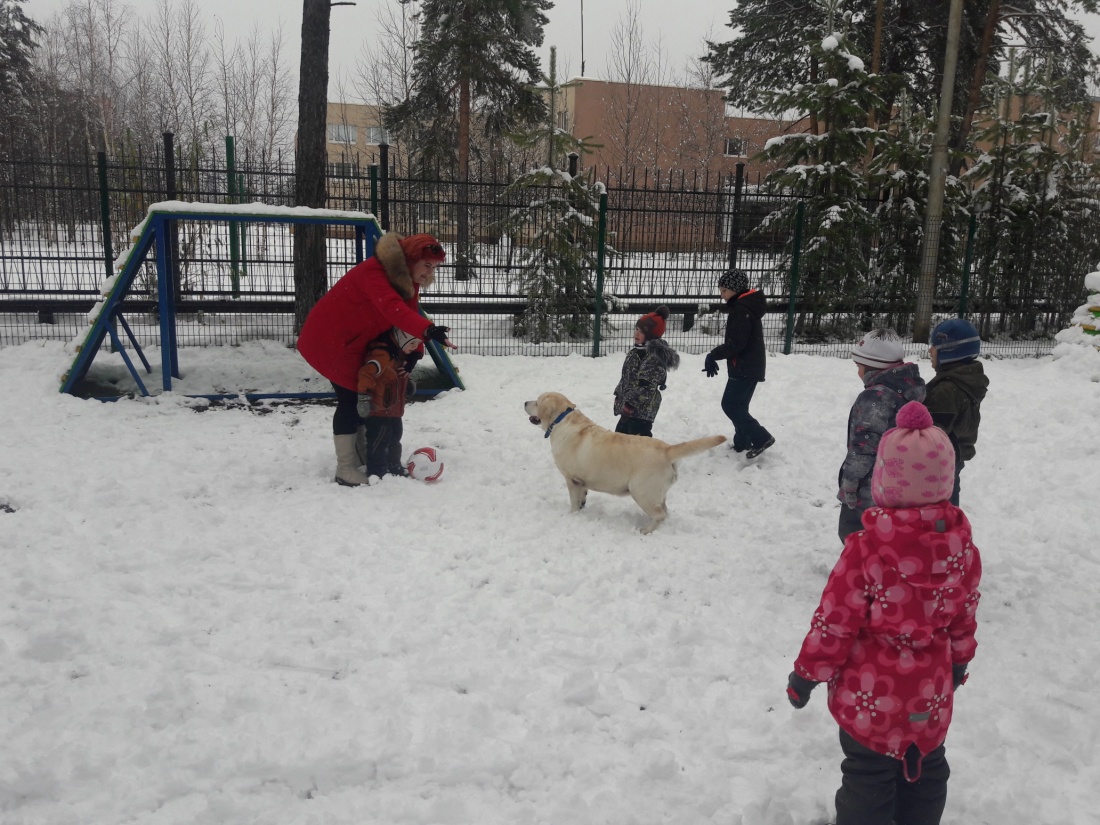 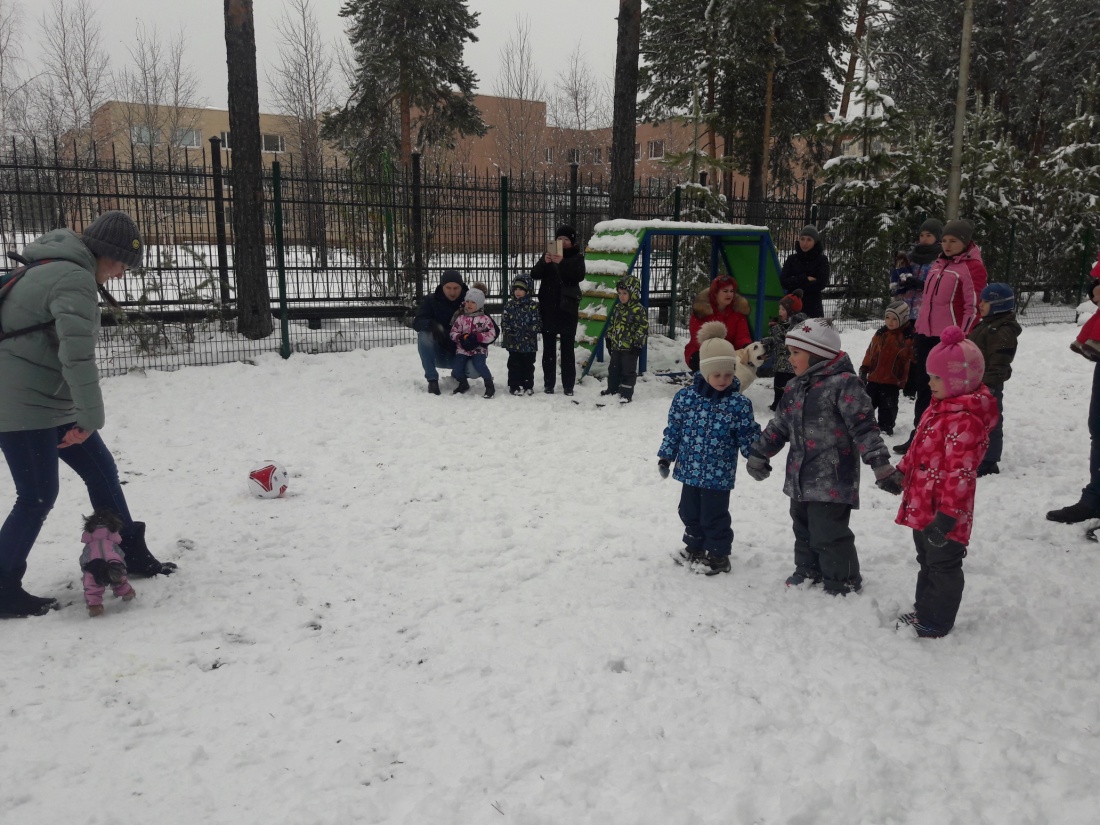 Поиграли в футбол, показали какие трюки могут выполнять.
Мастер-класс для родителей
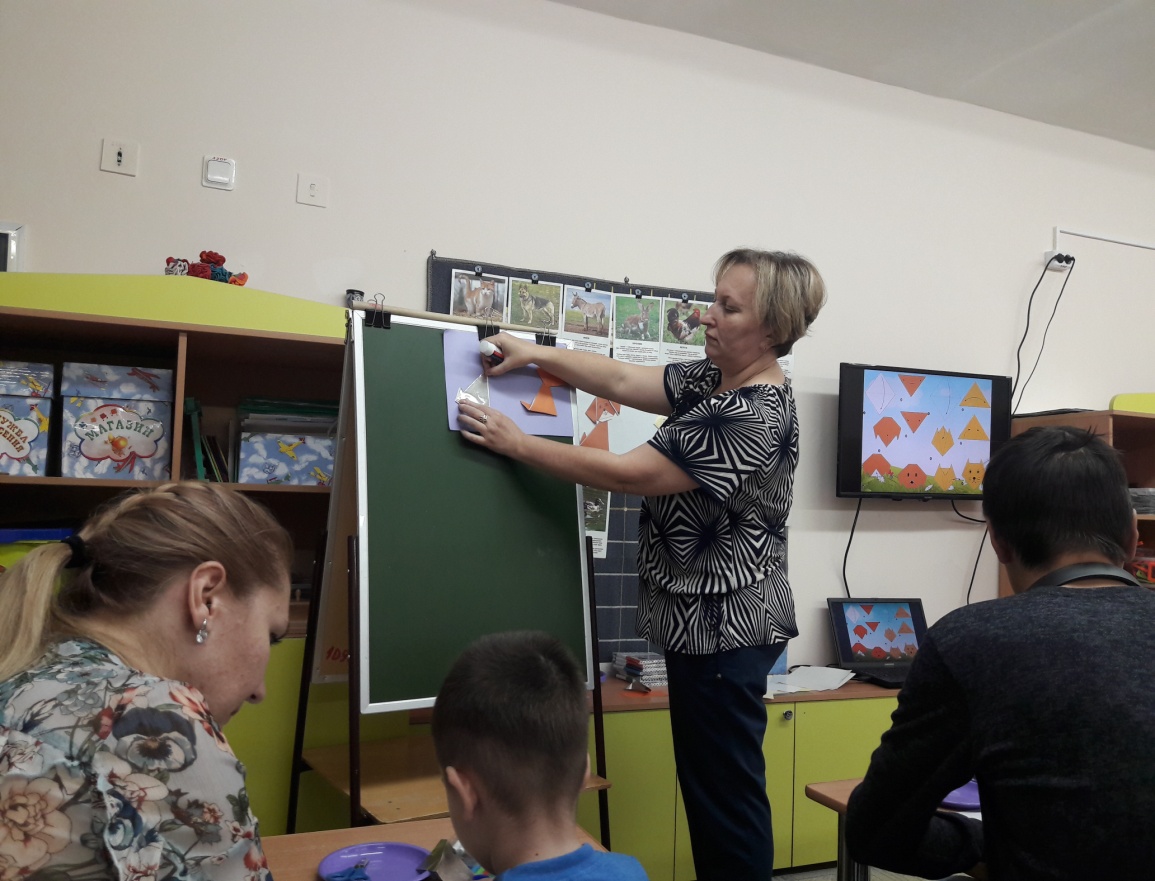 «Изготовление поделок из бумаги способом оригами»
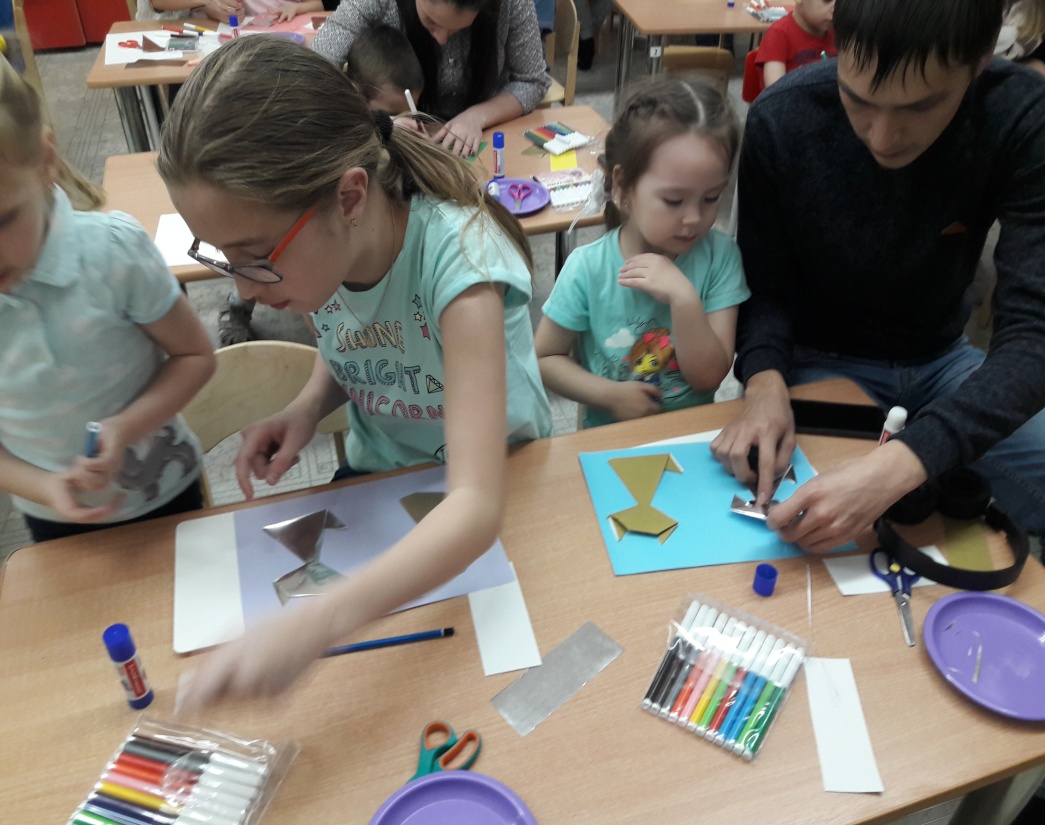 Выставка мини-книг «Наши верные друзья»
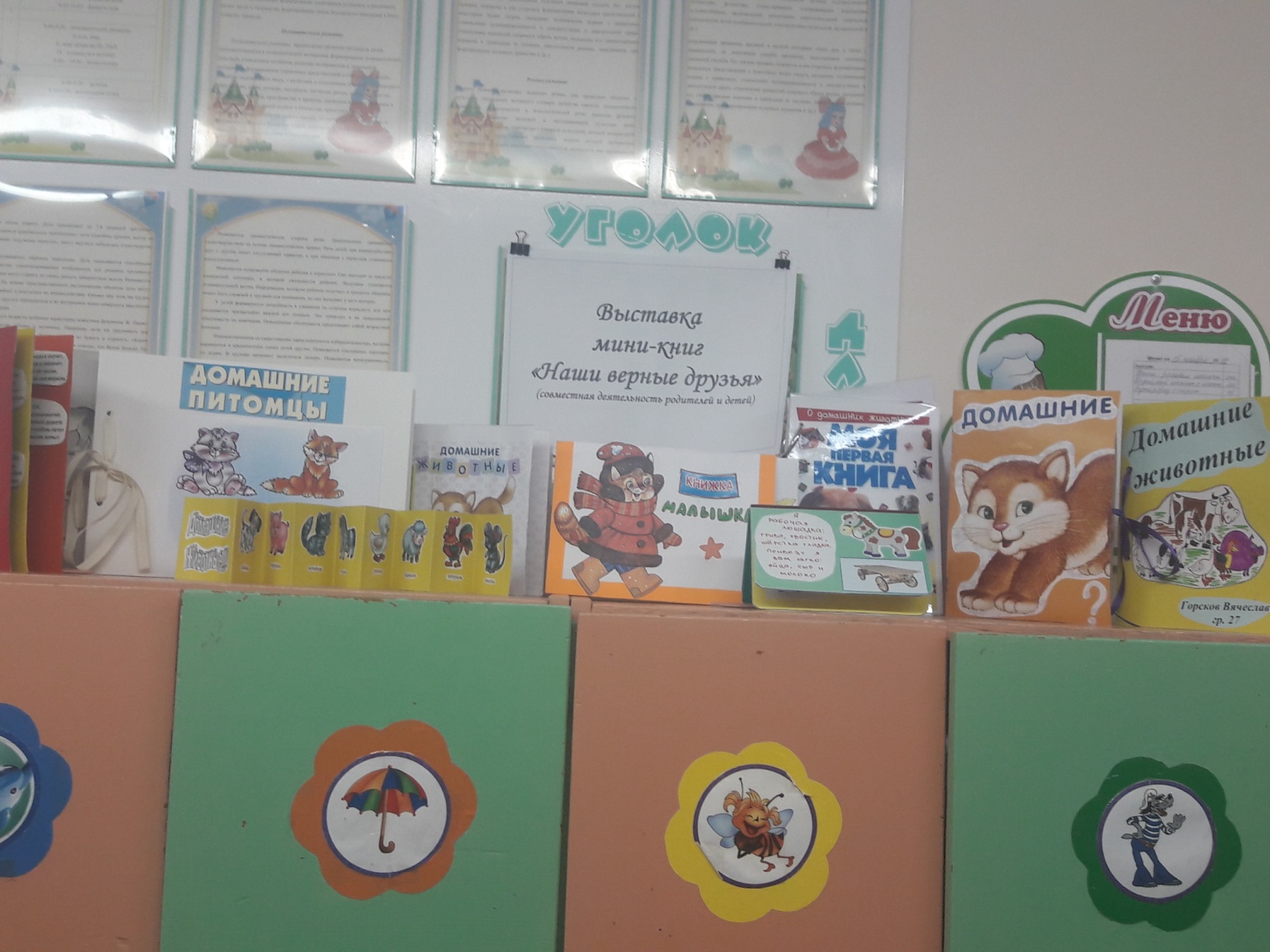 Спасибо за внимание